Sparsity in Deep Neural Networks and The Lottery Ticket Hypothesis
Tejas Pote
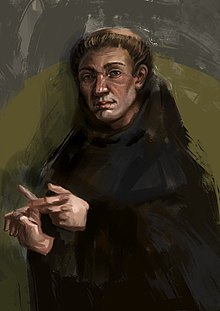 “All things being equal, the simplest solution tends to be the best one!!!!”
			--- William of Ockham
“Everything should be made as simple as possible, but not any simpler!!!!”
			--- Albert Einstein
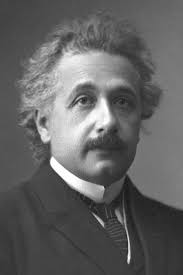 [Speaker Notes: Ideas revolving around minimalistic explanations]
Sparsity in Neural Networks
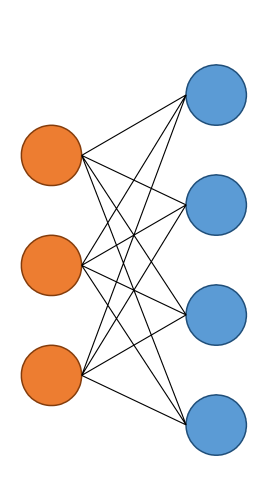 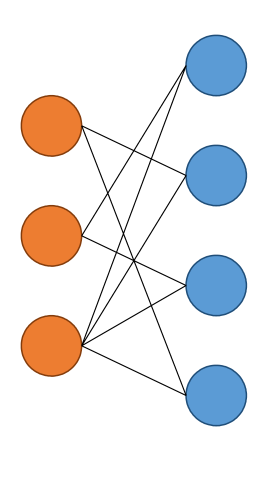 Sparsification
Technique
Sparse Network
Dense Network
Preliminaries
Prune : 

Removing superfluous/ unwanted parts of something
[Speaker Notes: Glossary]
Preliminaries
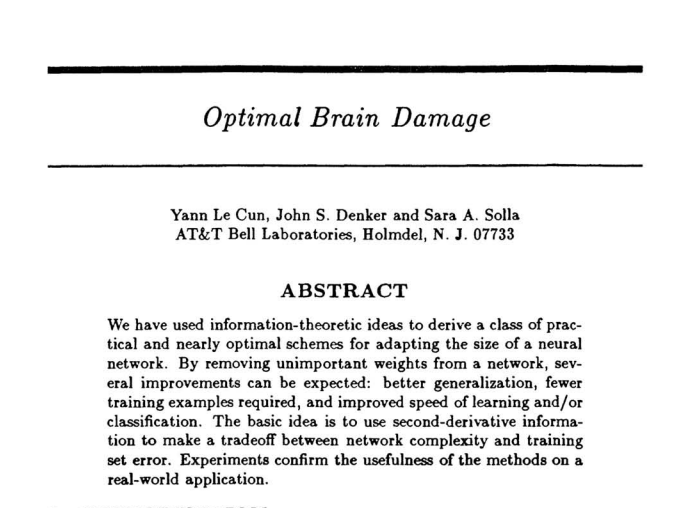 Why prune neural networks?
Parameter Redundancy in dense training.
Vision Transformers
22 Billion Parameters
GPT-4 
1.7 Trillion
Parameters
AlphaFold
21 million parameters
Why prune neural networks?
Saturation of architectural specializations.
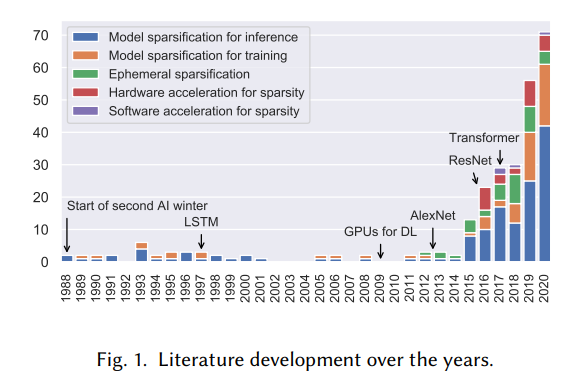 Source
Background: What can be pruned?
Structured Pruning: Dropping off redundant neurons/filters in the network.

Pros:
The computational speedup due to sparsity can be realized on conventional hardware
Easier interpretability 

Cons:
Poor generalization performance at extremely large sparsities.
Loss of granularity in pruning.
Background: What can be pruned?
Unstructured Pruning: Dropping off redundant parameters in the network.

Pros:
Generalize well at extremely high sparsities
Fine-grained pruning across the network

Cons:
Cannot be realized on conventional hardware 
Storage overhead due to indices of sparse entries
Background: Iterative Magnitude Pruning
Train a dense network

Remove superfluous structure

Fine-tune the network

Repeat 2 and 3 iteratively
Background: Iterative Magnitude Pruning
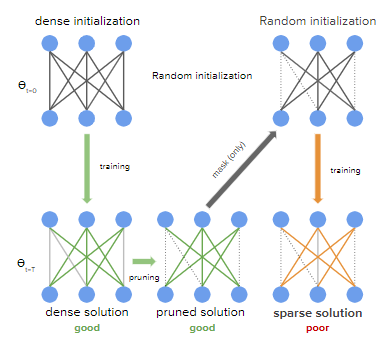 Background: Iterative Magnitude Pruning
Train a dense network

Remove superfluous structure

Fine-tune the network

Repeat 2 and 3 iteratively
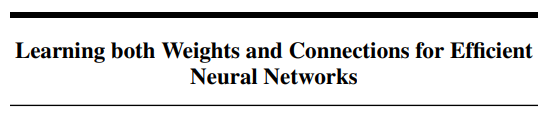 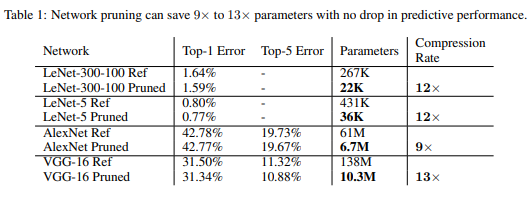 Training the pruned network from scratch?
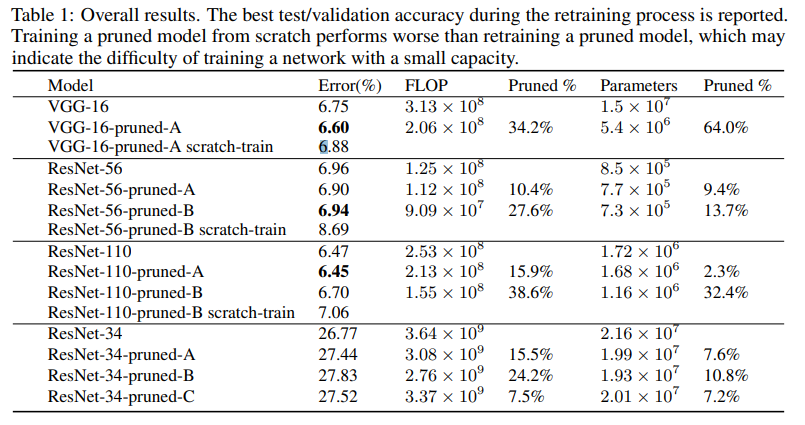 Pruning the pruned network from scratch leads to worse performance than dense training!
Lottery Ticket Hypothesis
---Jonathan Frankle, Michael Carbin---
Best Paper Award, ICLR 2019
(paper)
Lottery Ticket Hypothesis
Motivation:

Can sparse neural networks be trained from scratch?
Lottery Ticket Hypothesis
Motivation:

Can sparse neural networks be trained from scratch?

Corollary : Do neural networks have to be heavily overparameterized?
Lottery Ticket Hypothesis
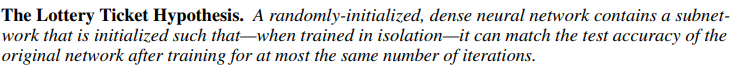 Lottery Ticket Hypothesis
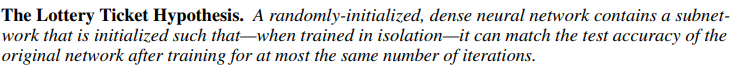 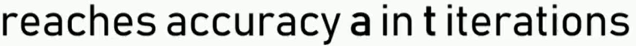 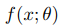 Lottery Ticket Hypothesis
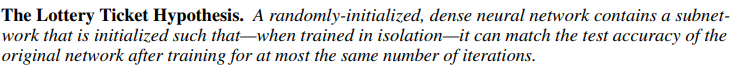 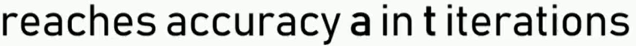 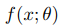 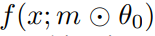 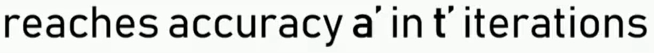 Lottery Ticket Hypothesis
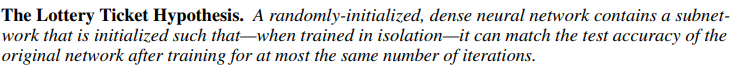 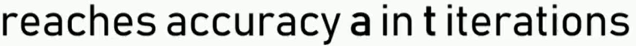 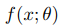 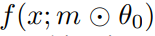 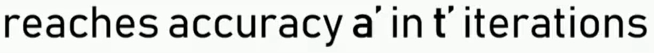 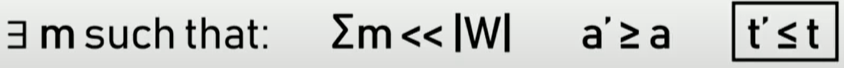 Lottery Ticket Hypothesis
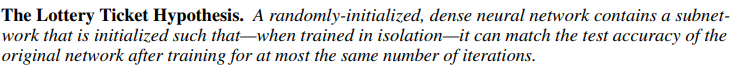 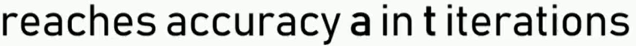 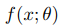 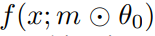 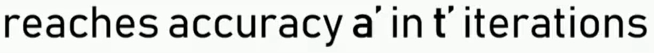 Winning Ticket
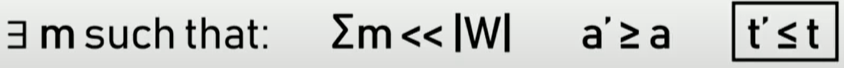 Procedure for finding winning tickets..
Randomly initialize the full network and train.
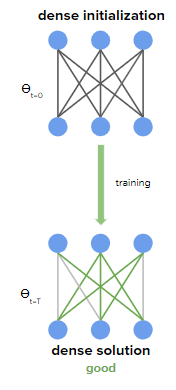 Procedure for finding winning tickets..
Randomly initialize the full network and train.

Prune the weights by magnitude
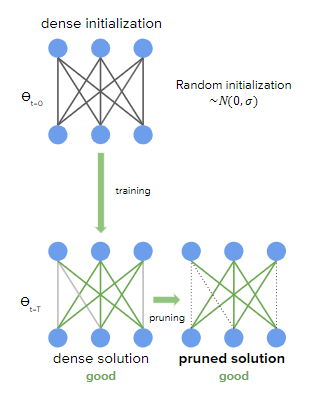 Procedure for finding winning tickets..
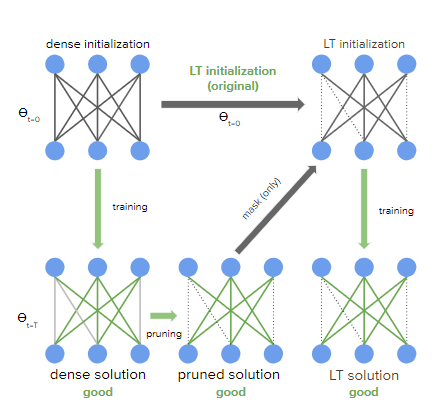 Randomly initialize the full network and train.

Prune the weights by magnitude

Reset each remaining weight to its original initialization

Repeat 2 and 3 iteratively
Results
Sparse, trainable subnetworks for:
Fully connected networks trained on MNIST
Convolutional networks trained on CIFAR10
Networks employing dropout, weight decay, batch-norm, etc
Results
Sparse, trainable subnetworks for:
Fully connected networks trained on MNIST
Convolutional networks trained on CIFAR10
Networks employing dropout, weight decay, batch-norm, etc
The pruned networks should be trained with the same initializations…
Results
The subnetworks:
Have sizes ranging between 15% to 1% of the original network
Learn faster than the original network
Achieve commensurate generalization performance
Results
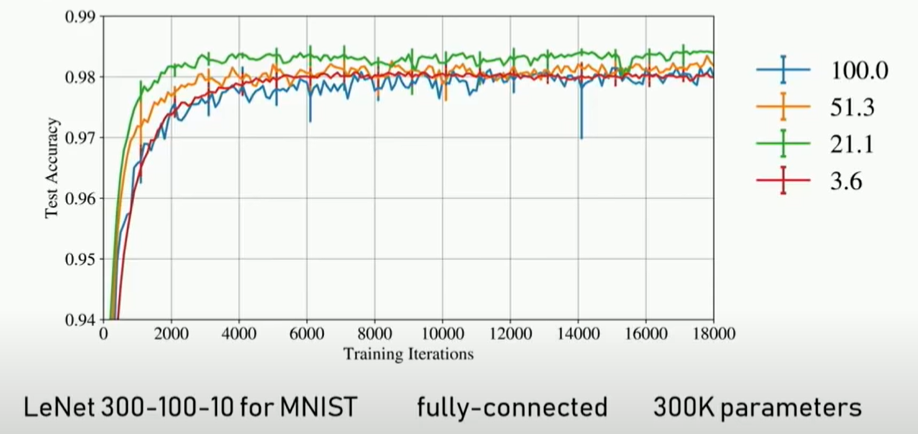 Results
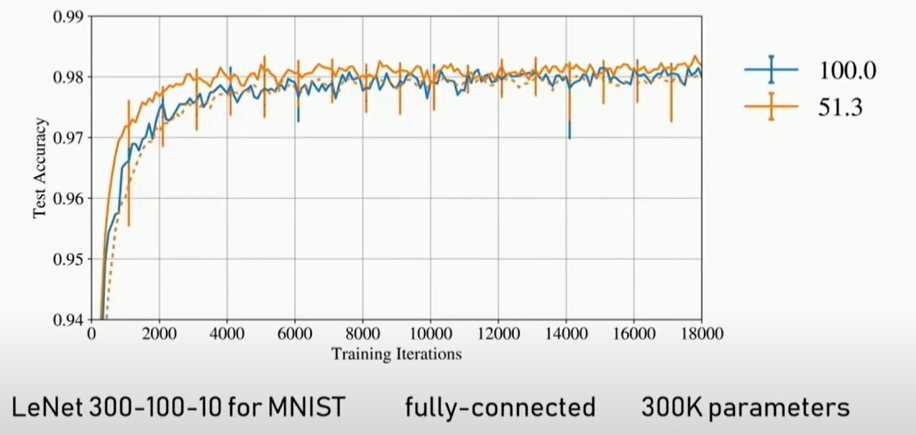 Results
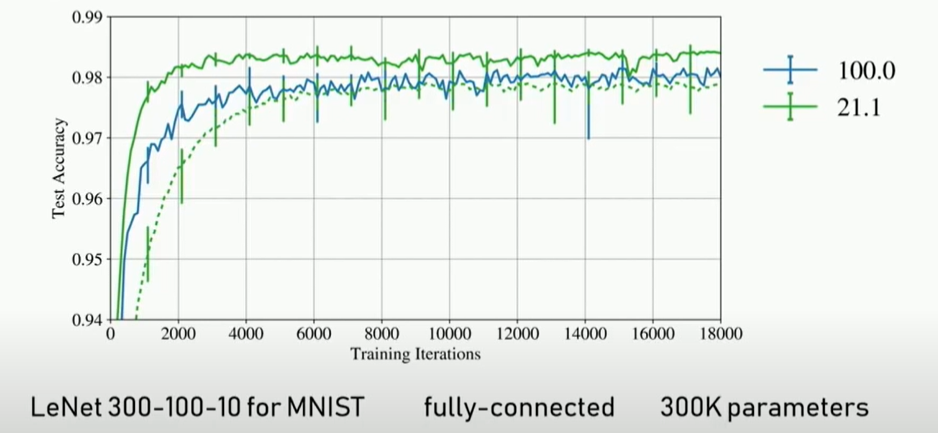 Results
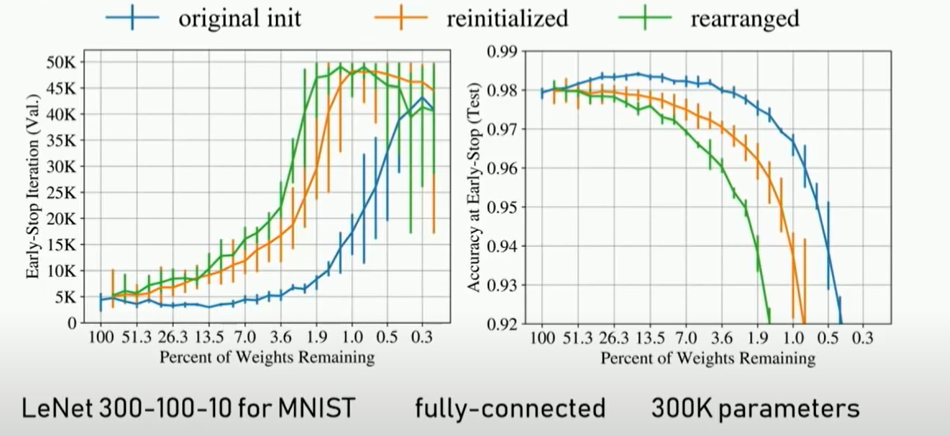 Results
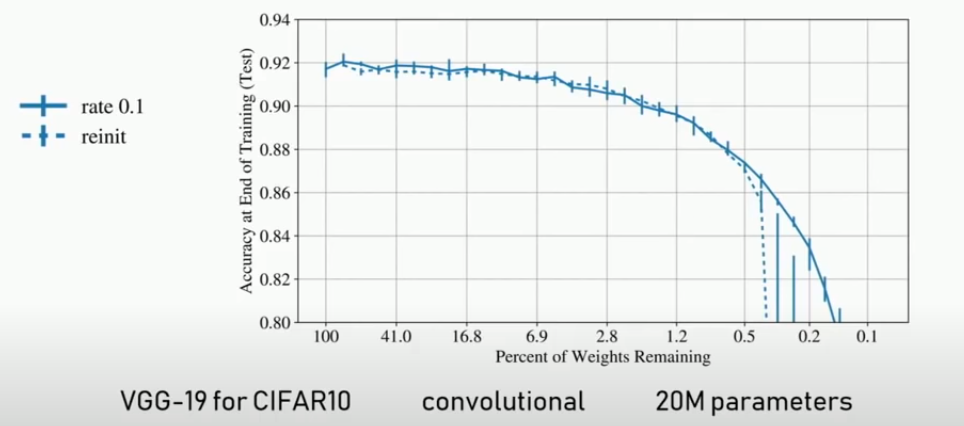 Results
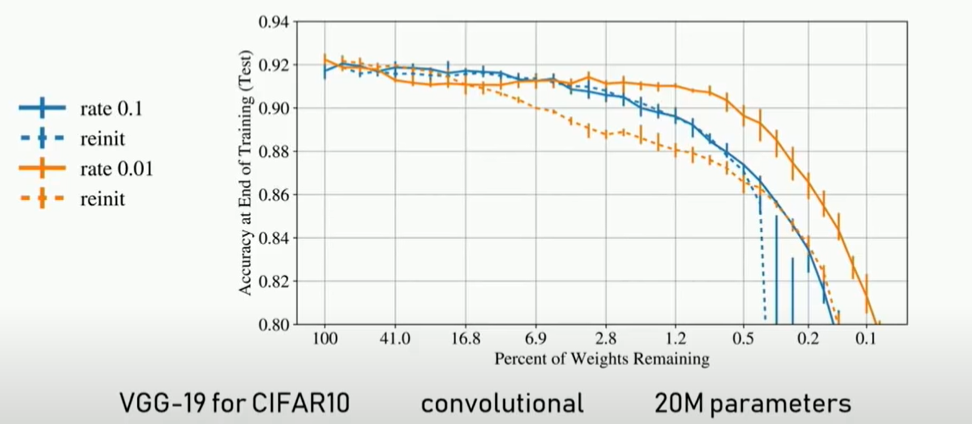 Results
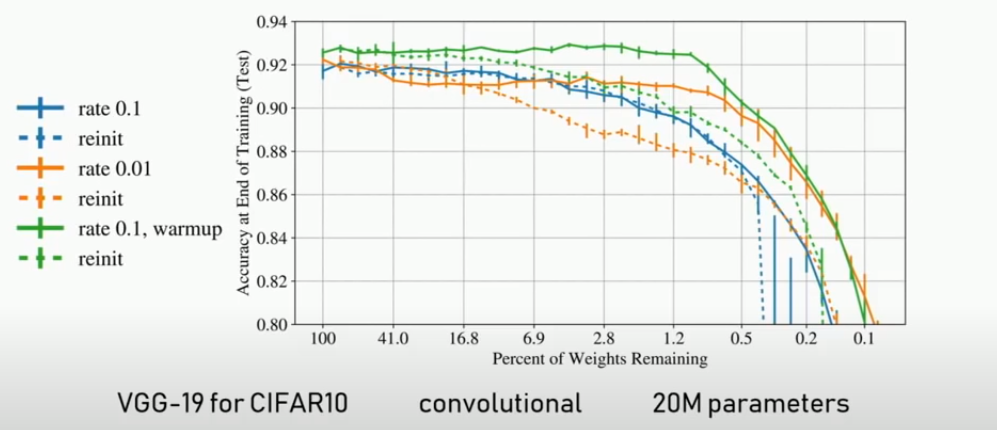 Limitations of Lottery Ticket Hypothesis
The method of finding lottery tickets is expensive.
The hypothesis isn’t justified for large networks (VGG19 and ResNet-18)
Lack of a principled basis for efficacy of warmup.
Workaround!
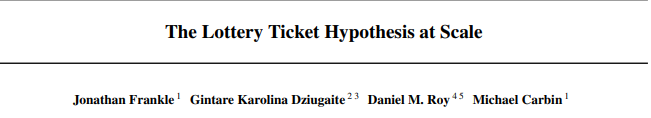 ‘Sparse, trainable subsets (lottery tickets) of deep neural networks emerge early in training (rather than at initialization)’
(paper)
Workaround!
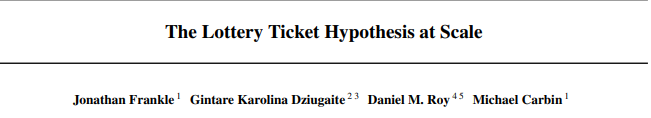 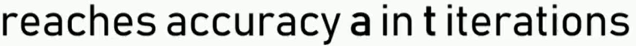 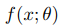 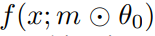 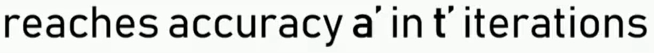 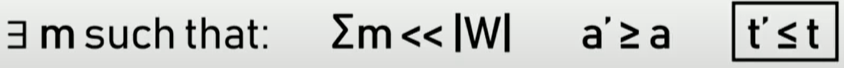 Workaround!
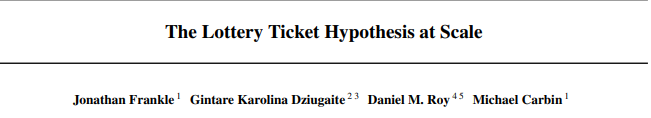 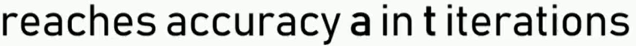 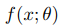 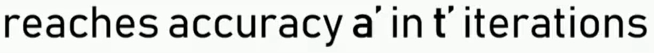 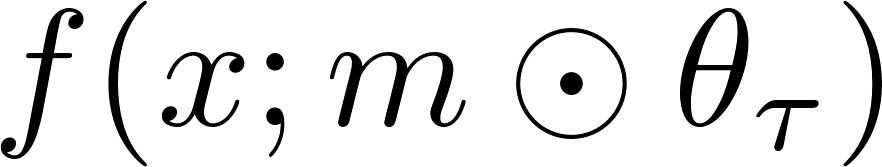 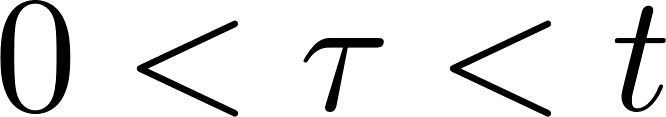 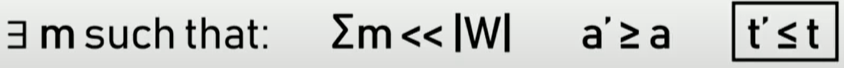 Workaround!
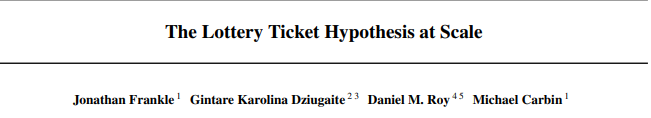 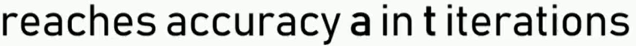 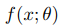 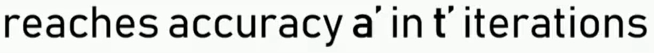 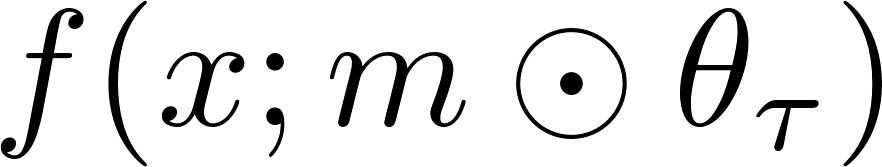 Weight resetting/rewinding
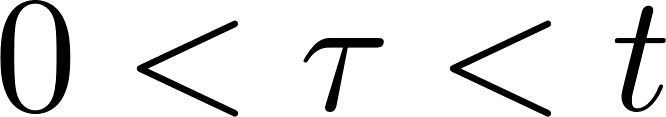 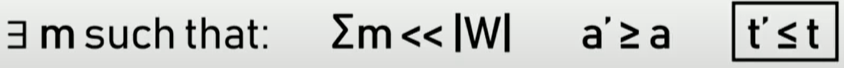 Results
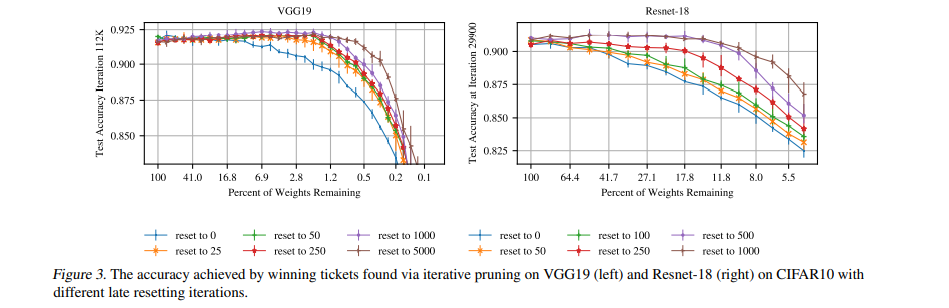 Stability Analysis
The stability of training to pruning (with respect to a specific pruning mask) as the extent to which the optimization trajectories of the unmasked weights produced by training without the mask (i.e., the entire network) and with the mask (i.e., the pruned network) are similar.
When training is stable to pruning, the final values of the unpruned weights in both cases are close.
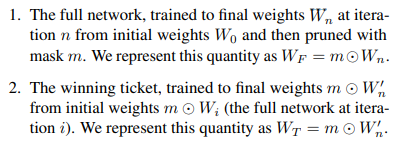 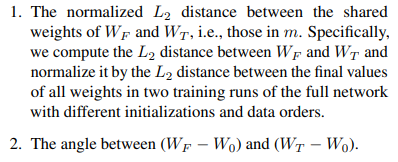 Stability Analysis
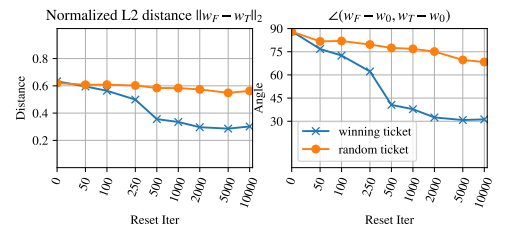 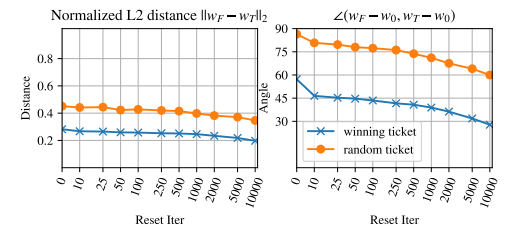 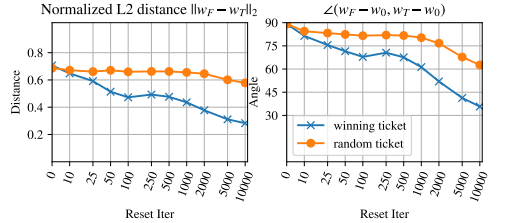 Stability metrics at the end of training for Resnet-18 (left), Lenet (middle), and VGG19 (right). WF and WT are unpruned weights when they are trained as part of the full network and in isolation, respectively. Random tickets are formed by randomly permuting the per-layer pruning masks of the winning ticket.
What makes the lottery tickets so special?
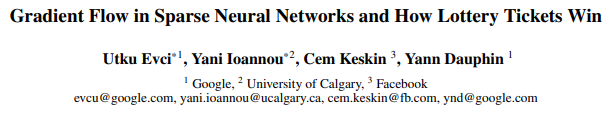 (paper)
Maybe there is something fundamentally different in training from Lottery Ticket initialization than random initialization?
Are we re-learning the pruned solution?
What makes the lottery tickets so special?
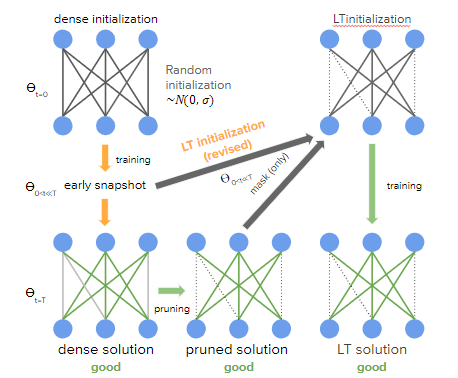 What makes the lottery tickets so special?
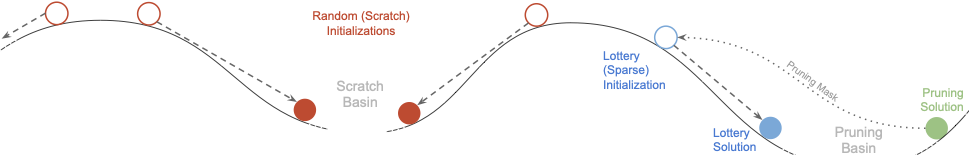 Intuitionally suggest the above relationship between the LT/pruning solution and scratch solutions on the sparse loss-landscape
Proximity to pruned solution
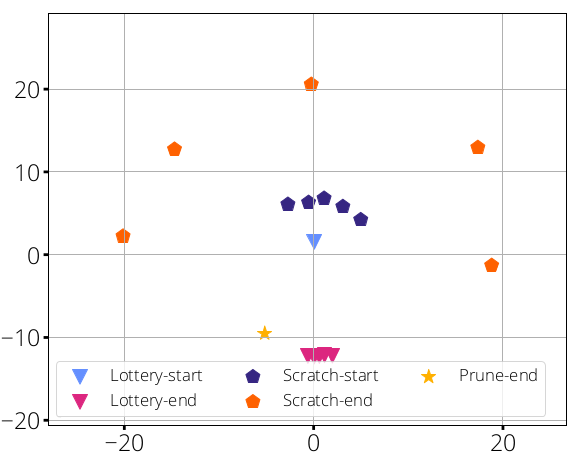 L2 distance and MDS:
Multidimensional Scaling (MDS): distance-preserving transformation
Mean over 5 LT/scratch, same pruning soln.
Original LT Initialization
LT: end up closer to the pruned solution than random initialization
Scratch (same mask, random initialization) end up far from initial/pruned solution.
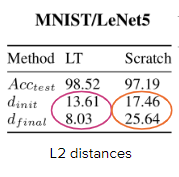 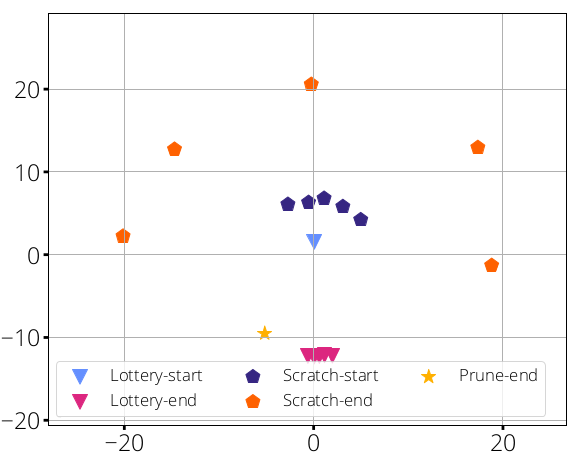 Proximity to pruned solution
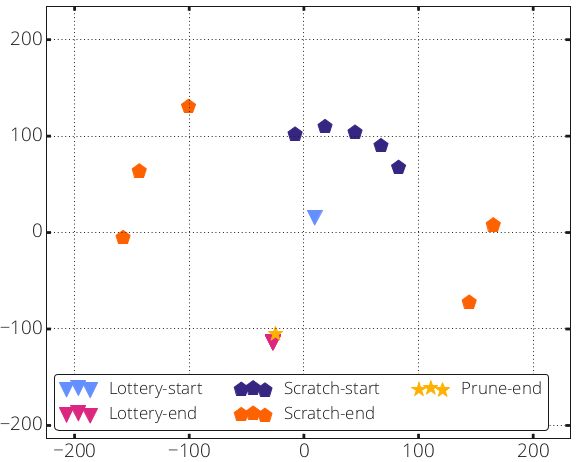 L2 distance and MDS:
Multidimensional Scaling (MDS): distance-preserving transformation
Mean over 5 LT/scratch, same pruning soln.
Original LT Initialization
LT: end up closer to the pruned solution than random initialization
Scratch (same mask, random initialization) end up far from initial/pruned solution.
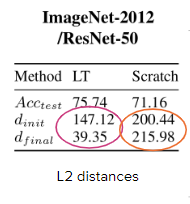 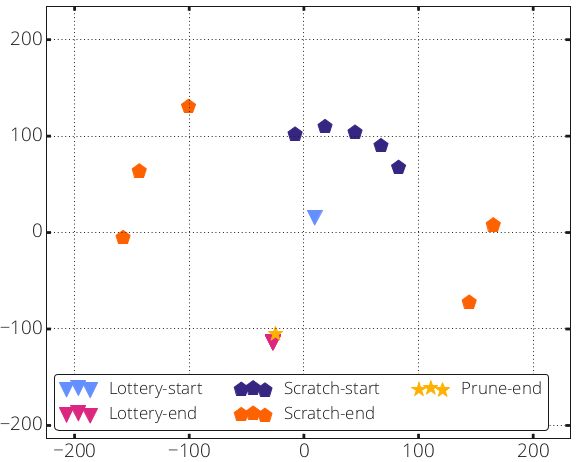 Basin of Convergence
Look at linear path between the pruned solution on the loss landscape (𝛼=1) and LT/scratch (𝛼=0) 
At initialization ("Start" of training), and
At solution ("End" of training).
Scratch soln. ↔ pruned solution: high loss barrier
LT soln. ↔ pruned soln.: relatively flat
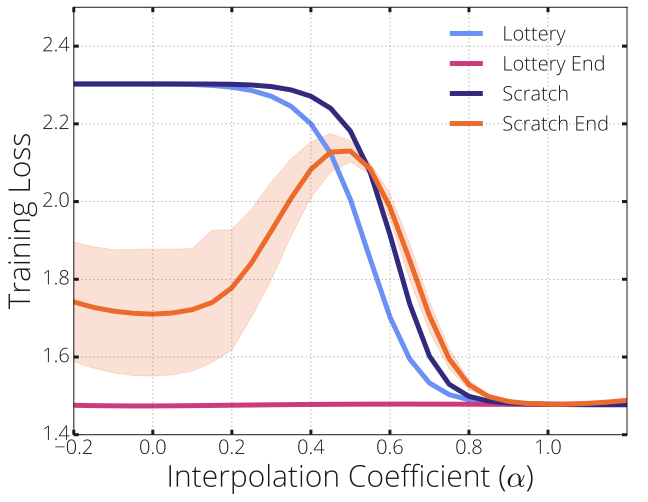 MNIST/LeNet5
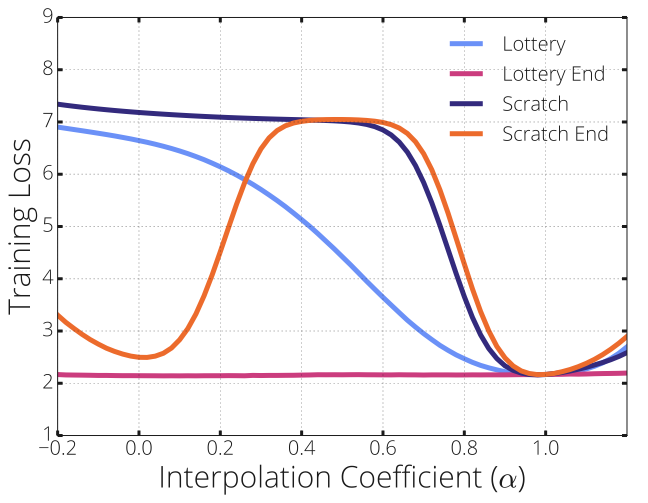 ImageNet/ResNet-50
Summary and Directions of Research
Lottery Ticket Hypothesis empirically shows the existence of smaller subnetworks within dense nRetworks and outlines a training procedure for finding them.

However, the necessity of dense training still accounts for most of the compute and doesn’t solve our purpose.

At this date, there exist a number of dynamic sparse training methods which eliminate the need for dense training and introduce completely sparse training schedules1,2.
Scalable Training of Artificial Neural Networks with Adaptive Sparse Connectivity inspired by Network Science
Rigging the Lottery: Making All Tickets Winners
THANK YOU